2
ACTIVO DE INFORMACIÓN
CAUSA
CONSECUENCIA
CONTINGENCIA
CONTROL
EVENTO / RIESGO
CONTINGENCIA
CONTROL
CAUSA
CONSECUENCIA
CONTINGENCIA
CONTROL
CAUSA
CONSECUENCIA
3
ACTIVO DE INFORMACIÓN
CAUSA
CONSECUENCIA
CONTINGENCIA
CONTROL
EVENTO / RIESGO
CONTINGENCIA
CONTROL
CAUSA
CONSECUENCIA
CONTINGENCIA
CONTROL
CAUSA
CONSECUENCIA
4
¿Cómo utilizarlo?
5
Activo de información
El activo de información es el elemento que genera, almacena, utiliza o procesa información.Personas, herramientas de software (apps), hardware (máquinas), documentos, bases de datos…
6
Evento / Riesgo
Es lo que puede suceder si no cambiamos las circunstancias.

“Si estás desvelado y manejas, puedes chocar”

“Si no bloqueas la computadora y te alejas de ella, podrán ver otros tus archivos”
7
Causa / Amenaza
Son las circunstancias que afectan al riesgo, la posibilidad de que suceda, lo probable que sería y su nivel de peligro.

“No dormir bien y manejar”
“No bloquear la pantalla y alejarme”
“Comer sobre la laptop”
8
Consecuencia / Impacto
Es lo que puede afectarte si el riesgo sucede.

“Si por ir manejando con sueño chocara, podría: 
Dañar infraestructura/edificios
Perder el vehículo/la vida
Lastimar a otros
“Si por no bloquear la computadora, alguien accede a ella, podría:
Robarme documentos
Instalar programas dañinos
Acceder a sitios restringidos
Suplantarme
9
Control / Tratamiento
Es la acción elegida con base en alguna de las 3 estrategias proactivas.
Anular: Eliminar causas.
Duermo bien o no manejo
Mitigar: Reducir probabilidad o impacto.
Manejar despacio o con intermitentes
Transferir: Tercerizar la gestión de las amenazas, el riesgo o las consecuencias.
Pedir un “Uber"
Aceptar: No hacer nada.
“Espero no tener problemas…”
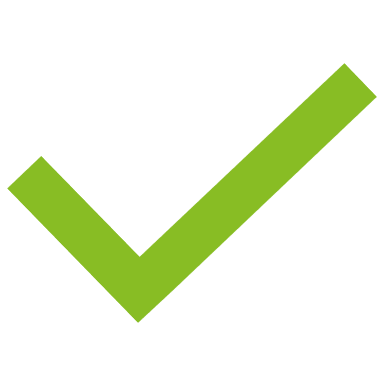 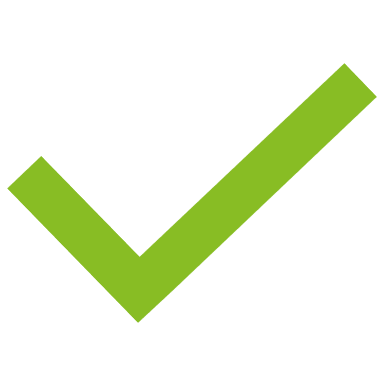 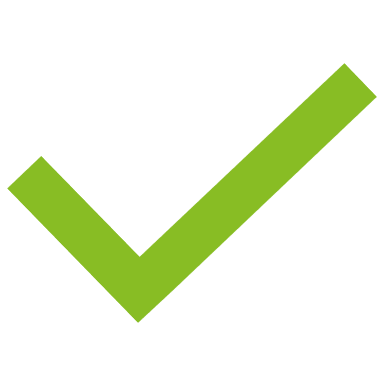 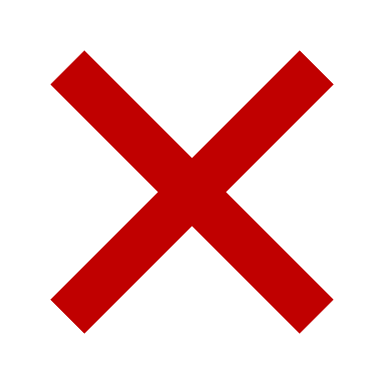 10
Contingencia
Son las acciones que realizarías para reducer las consecuencias, si el riesgo se materializara (se volviera problema).
Si acceden a mi computadora: 
Revisar CCTV para identificar a la persona
Revisar registro de cambios recientes e historial de navegador
Si choco:
Llamar al agente de seguros.
Llamar a emergencias.
11
PUEDES COPIAR Y PEGAR ESTA DIAPOSITIVA EN OTRAS PRESENTACIONES PARA REUTILIZARLA CUANTAS VECES NECESITES
12
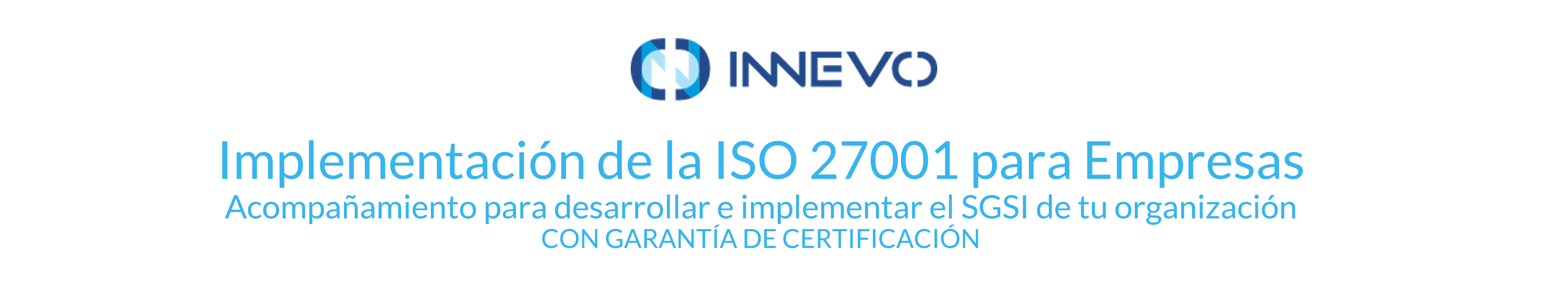 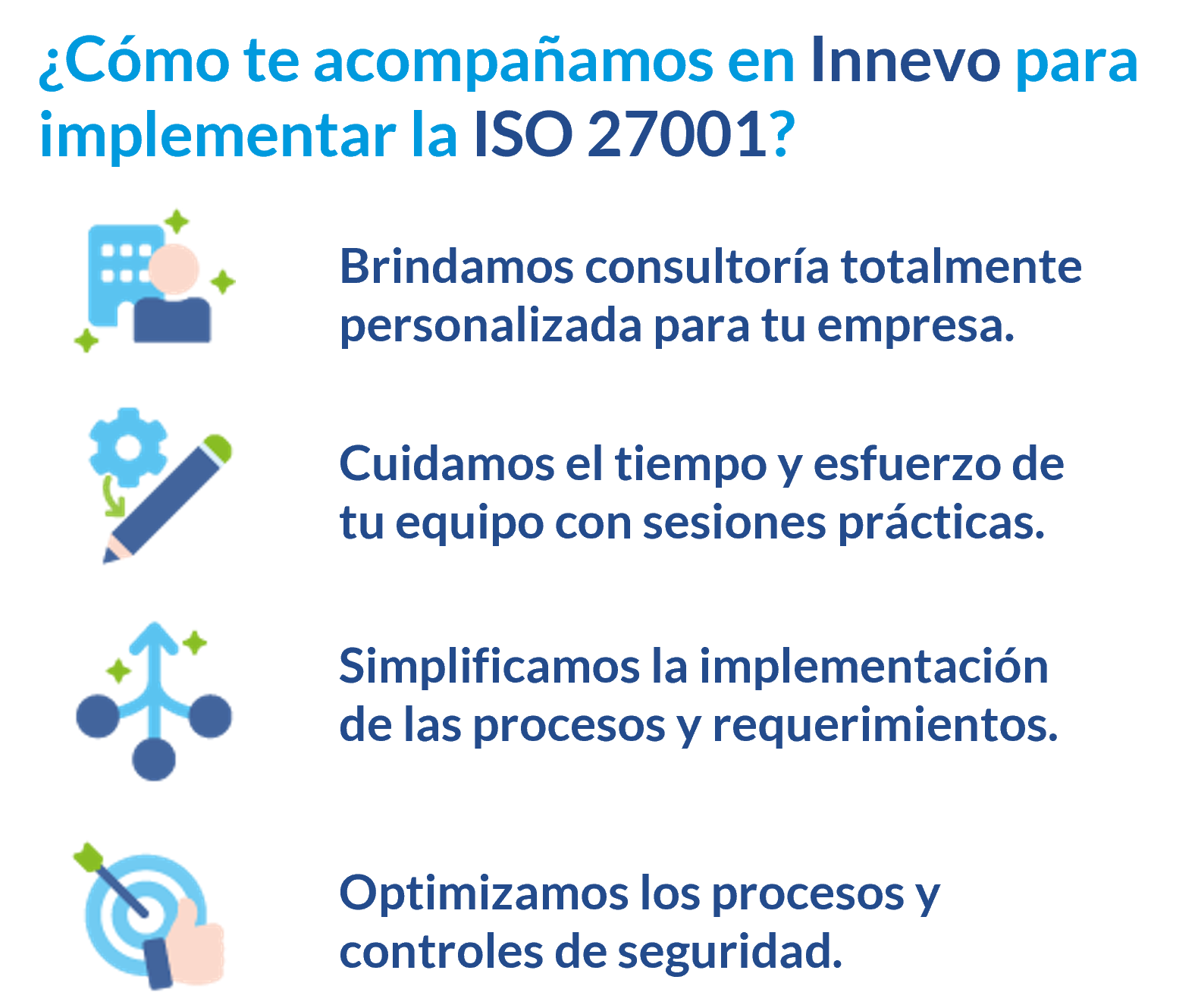 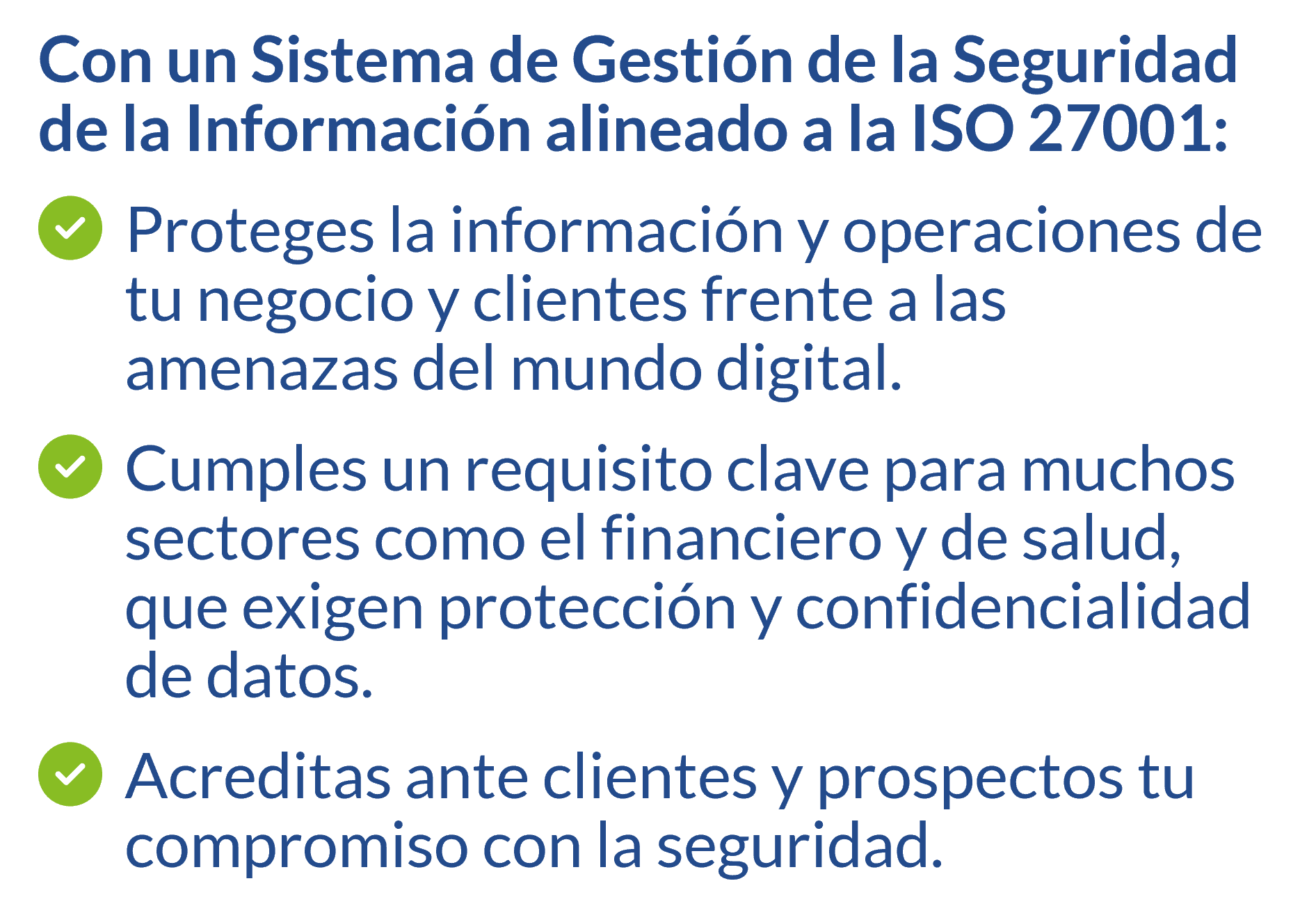 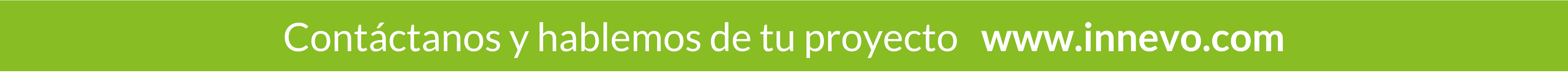